EYFS
A significant jump in 2018 from the previous year.
14% above the national average.
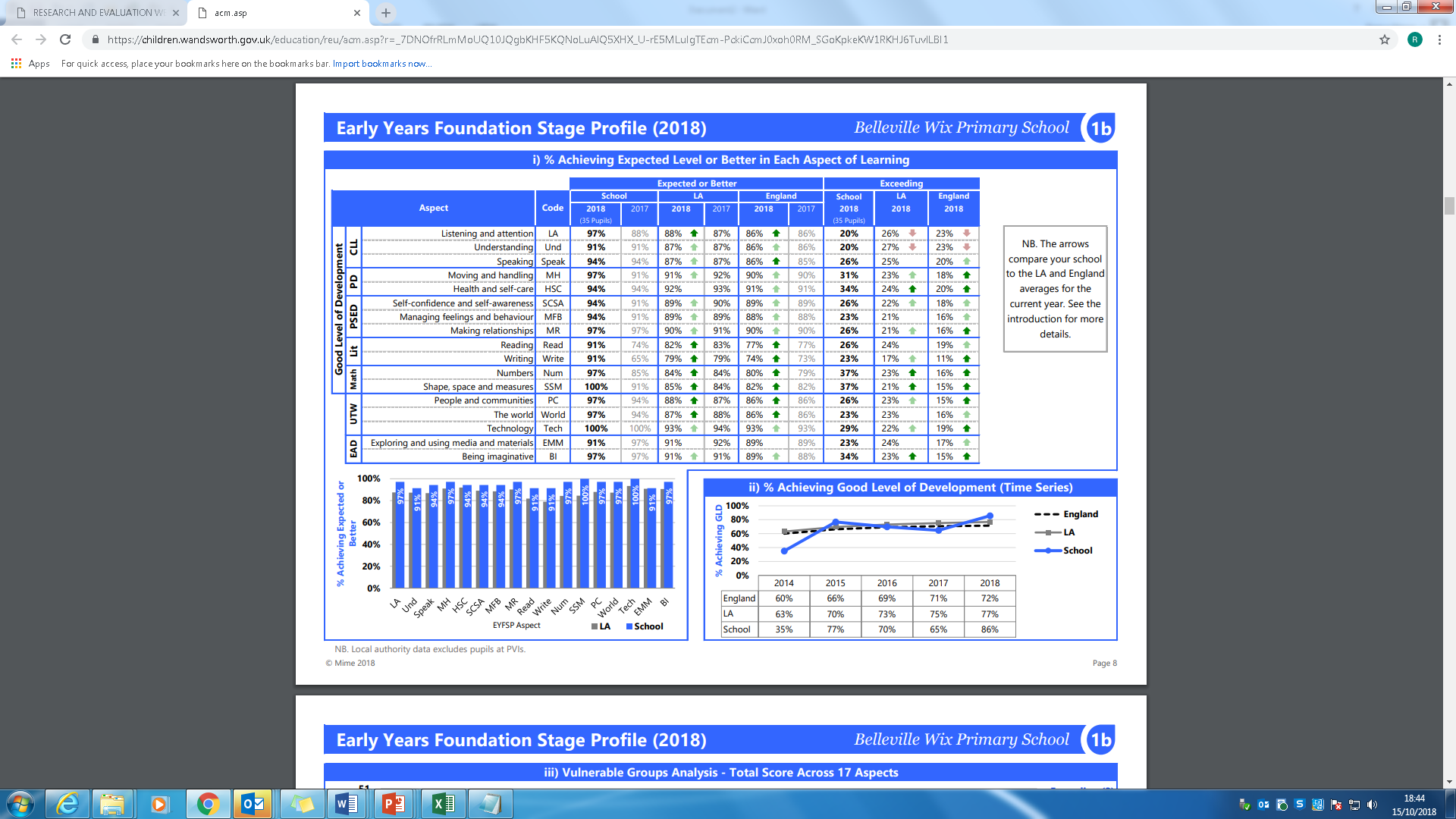 Phonics
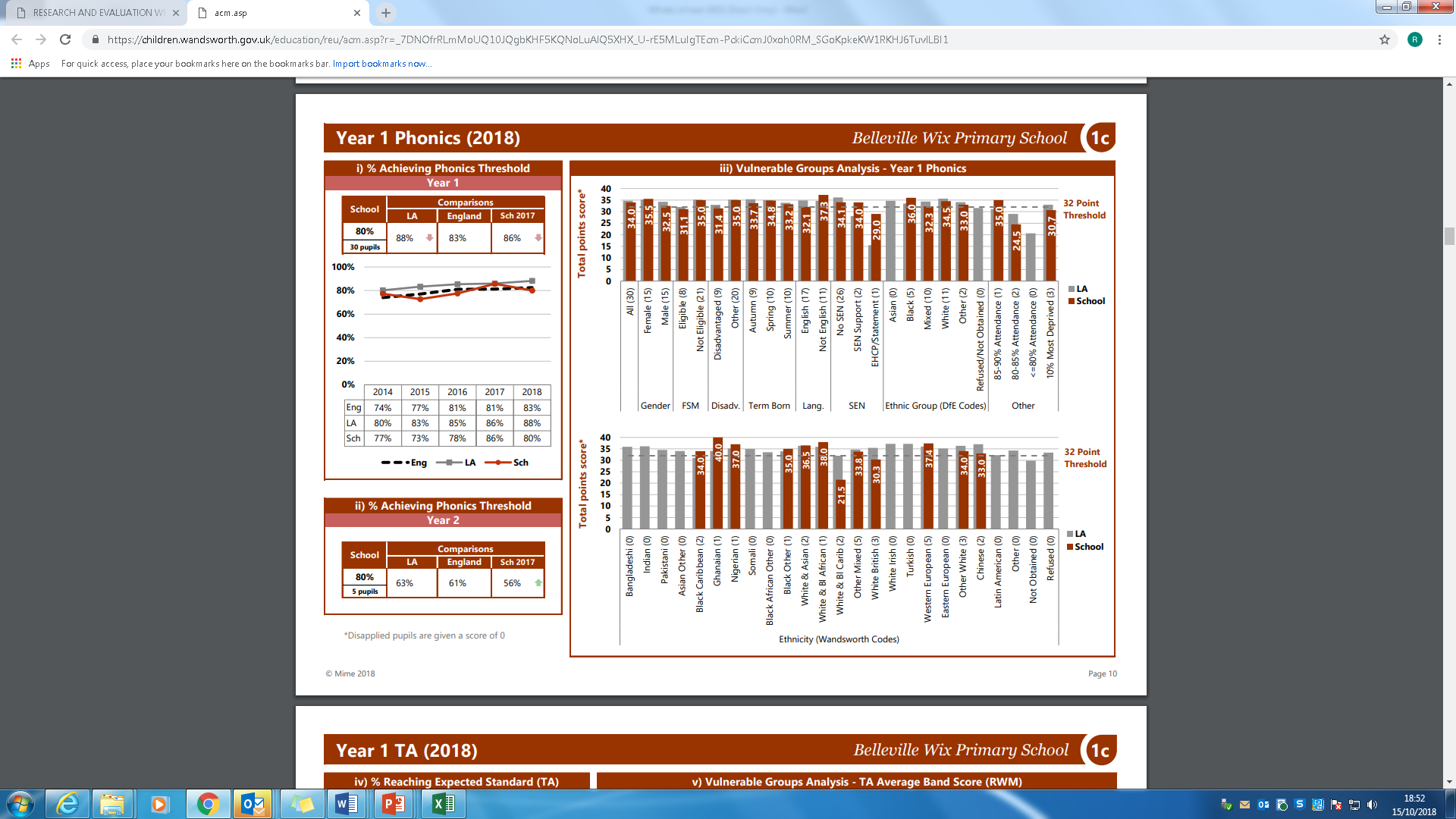 KS1
Above the national average in all three subjects.
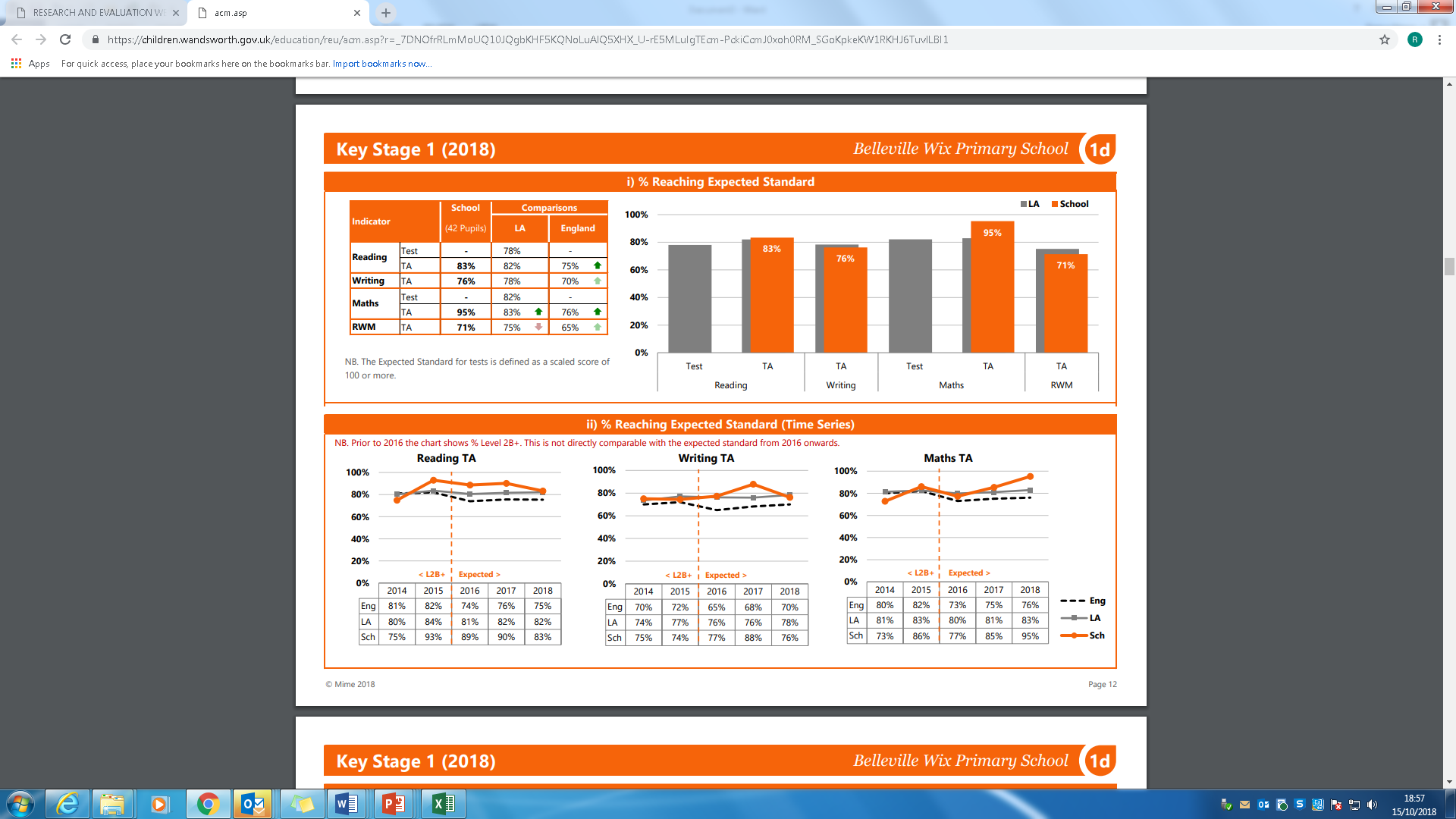 KS2
Significant improvement in KS2 in al three subjects.
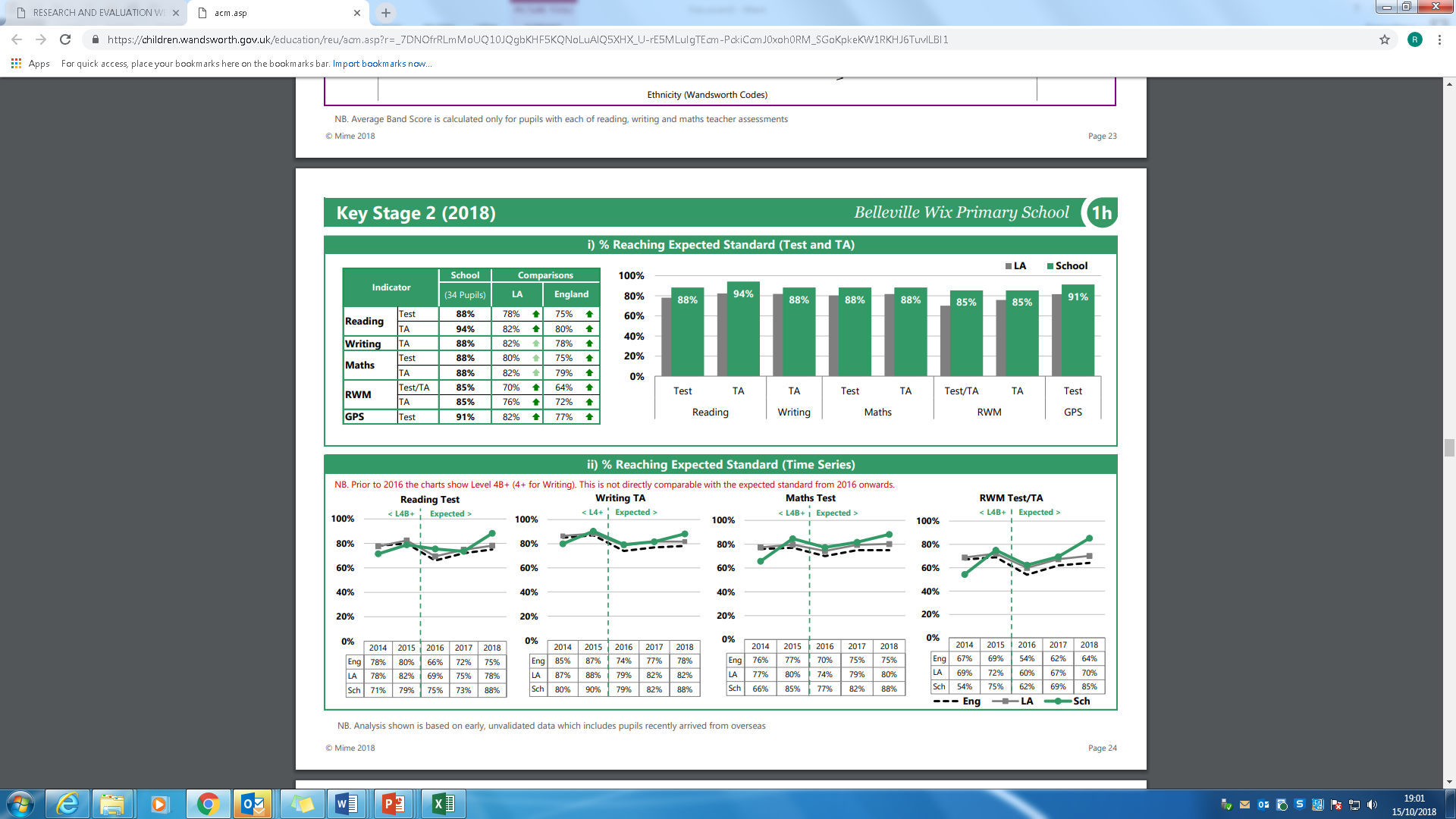 Significant rise in progress and well above the national progress measure in all three subjects.
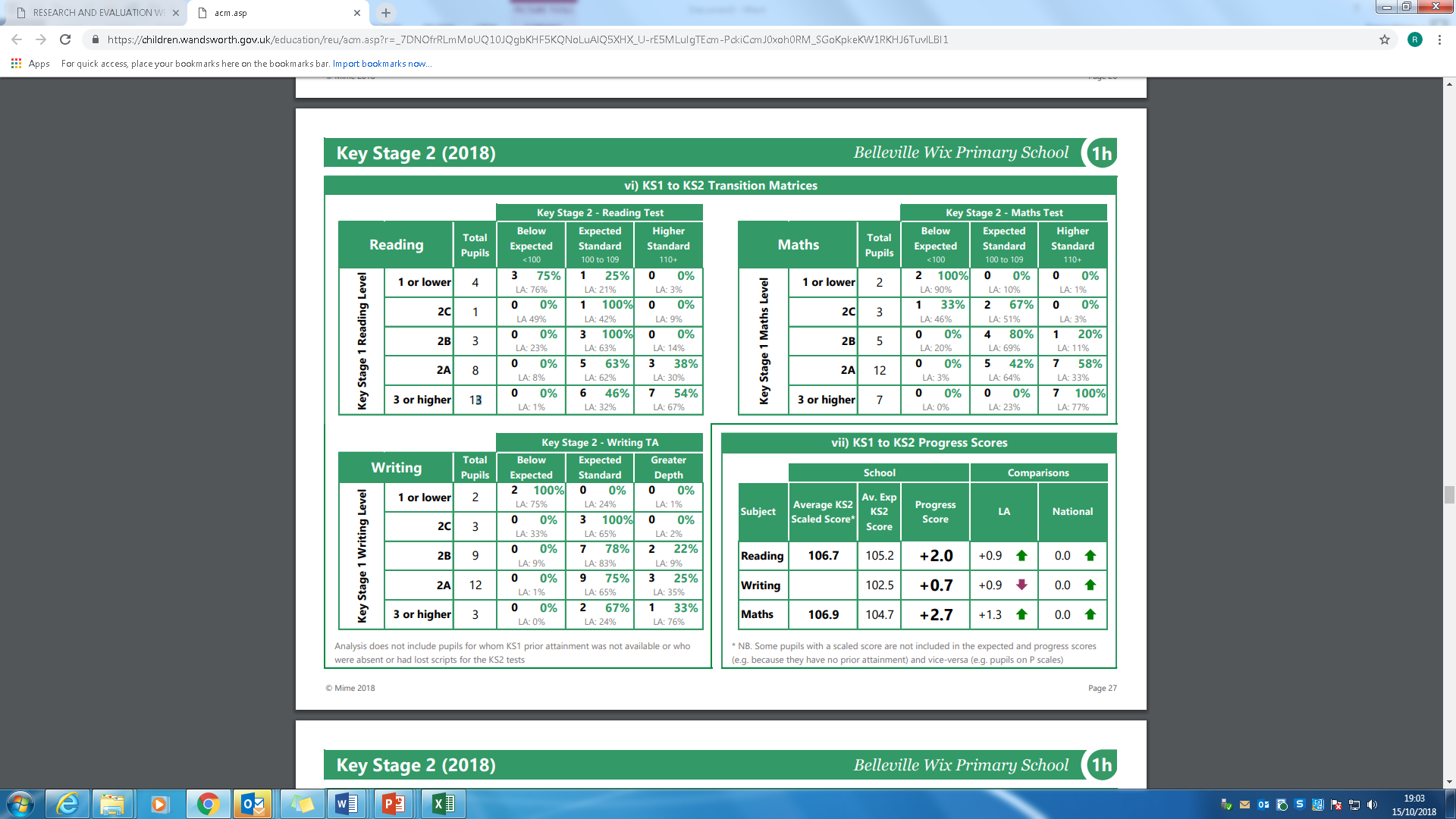